WISEid Uploads and Match Review Process
Adam Mueller
Joshua Roy
Jennifer Janik
3/6/24
Session Goals
Demonstration
Learn how to complete the WISEid Person Upload process, including following up on any errors, potential matches, and Change Requests.
Coming soon! Self-verification of WISEid person changes will replace most LEA-to-LEA Change Requests and streamline approval of Change Requests that go to DPI for approval.
Questions?
Thank you!					Thank you!


Please scan the QR code to provide us with your feedback!
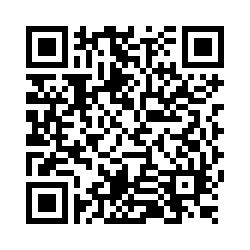